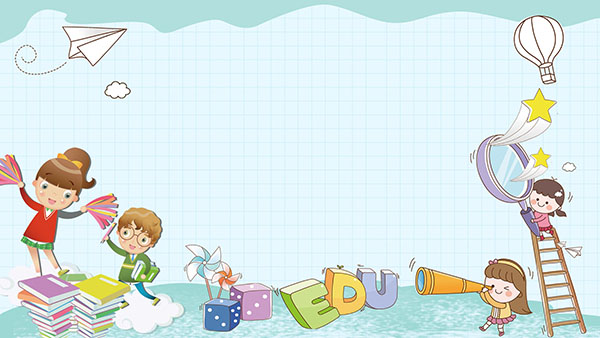 BÀI 2:
Đọc mở rộng theo thể loại: 
NON- BU VÀ HENG- BU
( Truyện cổ tích Hàn Quốc)
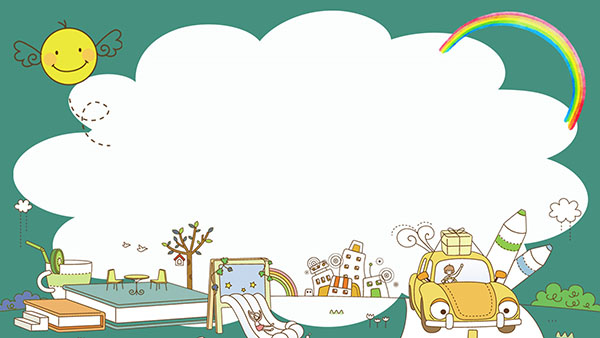 I. Tìm hiểu chung.
1. Tác giả:
Dân gian
2. Tác phẩm:
Truyện cổ tích.
- Thể loại:
Tự sự, miêu tả.
- Phương thức biểu đạt: 
- Người kể chuyện: 
- Kiểu nhân vật:
Ngôi thứ ba.
Bất hạnh
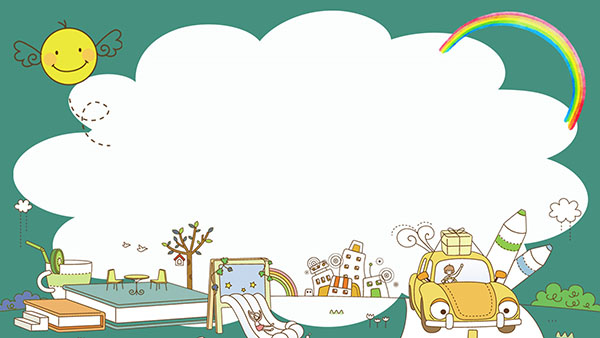 - Bố cục:
	+ Phần 1 (Từ đầu đến ...vô cùng giàu có): Quá trình Heng-bu trở nên giàu có.
	+ Phần 2 (Còn lại): Sự trả giá của Non-bu vì sự tham lam.
(2 phần):
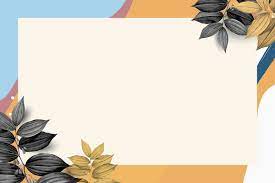 II. Tìm hiểu văn bản.
1. Nhân vật người em
a. Tính cách:
- Tốt bụng, hiền lành, siêng năng, không ganh ghét ai.
b. Hành động:
 Chăm sóc, băng bó cho nhạn con 
    c. Kết quả: 
             à Người em trở nên giàu có.
                => Mô típ quen thuộc của truyện cổ tích.
được trả ơn bằng một hạt bầu thần.
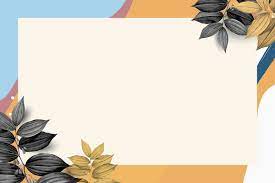 II. Tìm hiểu văn bản.
2. Nhân vật người anh.
a. Tính cách:
- Tham lam, xấu tính.
b. Hành động:
 Cố tình kéo bẻ gãy chân chim nhạn con rồi băng bó và dặn dò chú chim nhớ trả ơn mình.
            c. Kết quả:
               → Người anh tham lam, độc ác, tàn nhẫn nên phải bị         trừng trị trở thành ăn mày, chẳng còn một xu.
Người anh cũng nhận được một hạt bầu.
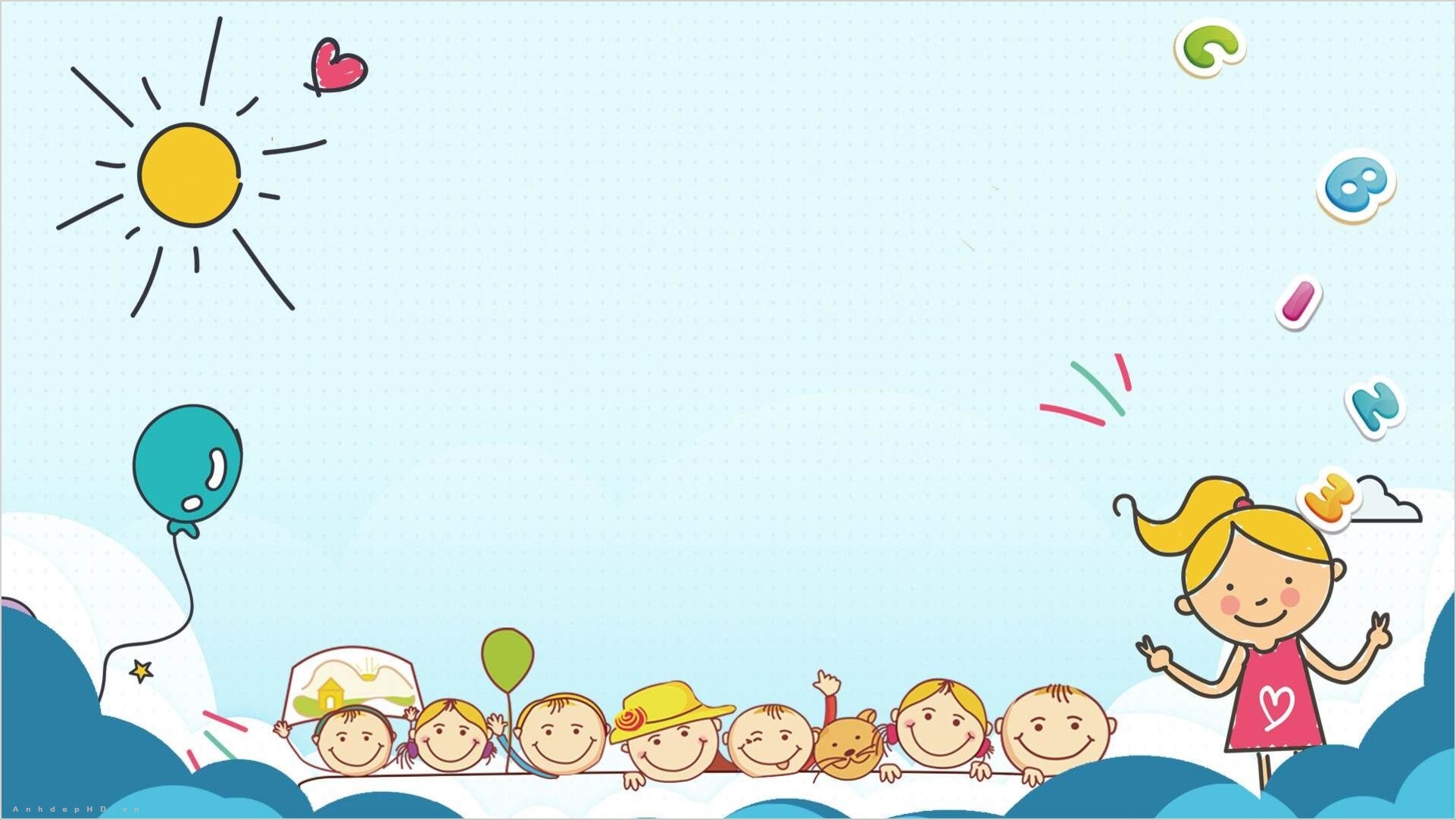 III. Tổng kết
1. Ý nghĩa, bài học.
- Truyện nói lên Ước mơ của nhân dân về một xã hội công bằng. Ở hiền gặp lành. Ác giả ác báo.
- Ngoài ra truyện còn thể hiện tấm lòng nhân hậu, yêu thương đoàn kết đùm bọc giữa các thành viên trong gia đình.
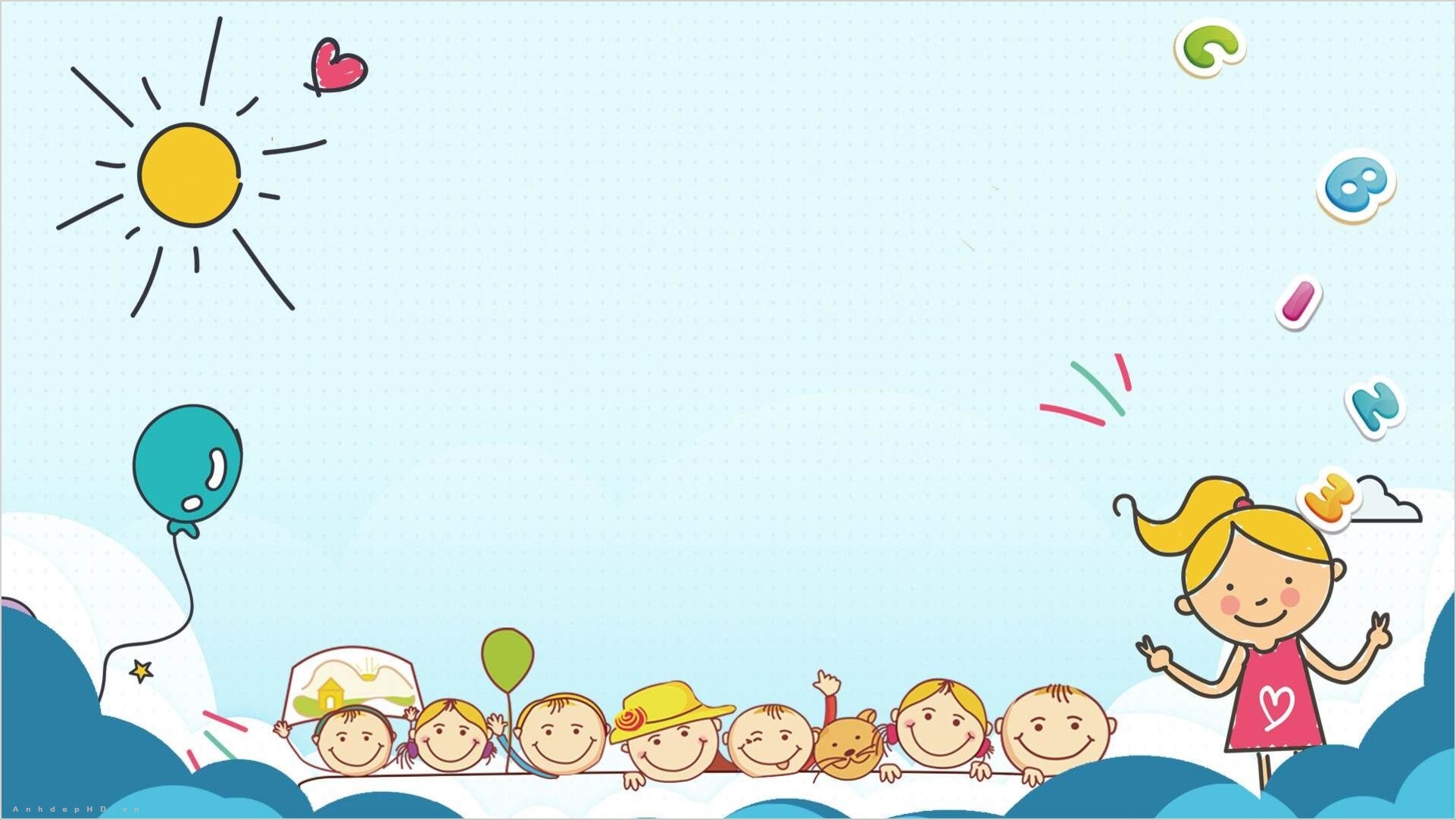 III. Tổng kết
2. Nghệ thuật: 
Truyện sử dụng những chi tiết thần kì, kì ảo kết hợp với tủ pháp đối lập trong việc xây dựng nhân vật góp phần làm nên thành công của truyện.
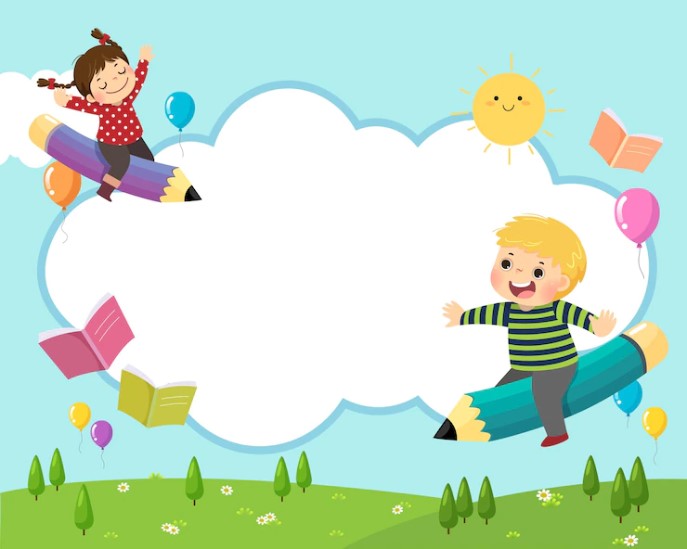 TẠM BIỆT CÁC EM